Başkale Meslek YüksekokuluBilgisayar ProgramcılığıGörsel Programlama I
Hafta-6  Gelişmiş Nesneler
Öğr. Gör. Faruk AYATA
Konu Başlıkları
Form Nesnesi
Listeleme Kontrolleri
Resim Kontrolleri
Düzenleme Kontrolleri
Zaman ve Tarih Kontrolleri
Dinamik Kontroller
1-	Form Nesnesi
Windows uygulamaları, kullanıcı ile iletişimi Form nesneleri ile sağlar. Formlar, görünüm özellikleri, pencere stili değiştirilerek ve üzerine kontroller eklenerek özelleştirilir. Ayrıca birden çok form nesnesi kullanılarak, uygulamalar zenginleştirilir.
Windows uygulamaları birden fazla form nesnesinden oluştuğu için, projelere form eklemek her zaman gereklidir. Bir Windows projesine yeni bir form eklemek için:
Solution Explorer panelinden projeye sağ tıklayarak ya da “Project” menüsünden “Add Windows Form” komutunu seçilir.
Çıkan menüden Windows Form öğesinin seçili olduğuna kontrol edilir ve bir isim verilerek form eklenir
1-	Form Nesnesi
1-	Form Nesnesi
2-	Listeleme Kontrolleri
CheckedListBox, daha önce anlatılan “listBox” ile aynı özelliklere sahiptir. listBox’a ek olarak her eleman için seçme özelliği bulunmaktadır.  Daha önceki konularda “listbox” ve “combobox” nesneleri anlatıldığından, o nesneler ve özelliklerine bu konuda tekrar değinilmeyecektir.  Form üzerindeki görünümü, özellik ve metotları aşağıdaki gibidir.
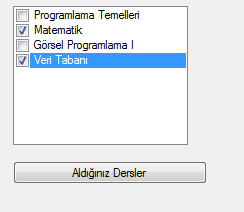 2-	Listeleme Kontrolleri
3-	Resim Kontrolleri
PictureBox, form üzerinde resim görüntülemek için kullanılan araçtır. Formdaki görüntüsü ve özellikleri aşağıdaki gibidir.
3-	Resim Kontrolleri
3-	Resim Kontrolleri
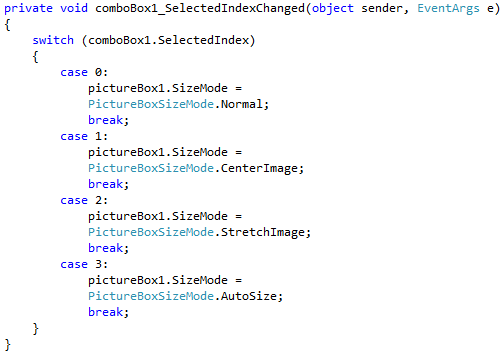 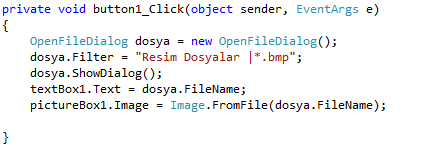 3-	Resim Kontrolleri
ImageList nesnesi, aynı anda birden fazla resim dosyası tutmaya yarar. Form kontrolleri ve içinde bulunan öğeleri için arka plan resmi sağlayan bir listesi görevini görür. Özellikleri aşağıdaki tabloda gösterilmiştir. Diyalog nesneleri gibi formun tasarımında yer almaz
3-	Resim Kontrolleri
3-	Resim Kontrolleri
3-	Resim Kontrolleri
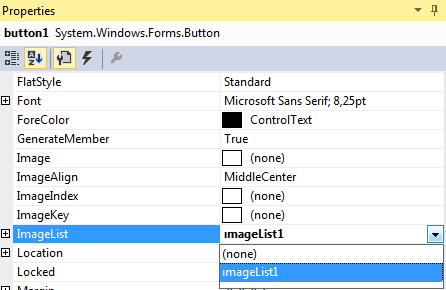 4-	Düzenleme Kontrolleri
TabControl nesnesi, içinde sekme sayfaları tutan yapıdır. Bu sayfalar, “TabPage” nesneleri olarak oluşturulup yapılandırıldıktan sonra “TabControl” nesnesinin “TabPages“ koleksiyonuna eklenir. Ekleme işlemi, “Properties” paneli ile tasarım anında da yapılabilir.
4-	Düzenleme Kontrolleri
4-	Düzenleme Kontrolleri
4-	Düzenleme Kontrolleri
4-	Düzenleme Kontrolleri
GroupBox, kontrollerin mantıksal bir düzende gruplanması için kullanılır. İçinde bulunan kontrollerin işleyişlerinde bir farklılık görünmez. Bir grup RadioButton kontrolünün, diğer RadioButton kontrollerinden etkilenmemesi için kullanılır.
 
Panel, GroupBox kontrolü gibi, kontrollerin belli bir düzende gözükmesini sağlamak için kullanılır. GroupBox kontrolünden farkı olarak yatay ve dikey kaydırma çubuklarının bulunur, ancak Panel üzerinde başlık yazısı bulunmaz.
4-	Düzenleme Kontrolleri
GroupBox, kontrollerin mantıksal bir düzende gruplanması için kullanılır. İçinde bulunan kontrollerin işleyişlerinde bir farklılık görünmez. Bir grup RadioButton kontrolünün, diğer RadioButton kontrollerinden etkilenmemesi için kullanılır.
 
Panel, GroupBox kontrolü gibi, kontrollerin belli bir düzende gözükmesini sağlamak için kullanılır. GroupBox kontrolünden farkı olarak yatay ve dikey kaydırma çubuklarının bulunur, ancak Panel üzerinde başlık yazısı bulunmaz.
4-	Düzenleme Kontrolleri
5-	Zaman ve Tarih Kontrolleri
Timer, Windows uygulamalarında sayaç görevini görür. Bunun içine yazılan kodlar belirtilen milisaniye aralığında tekrar tekrar çalışır. 
Timer’a ait “Tick” olayı “Interval” özelliğinde belirtilen zaman değeri geçtiğinde gerçekleşir. Timer tasarım esnasında formun üzerinde bulunmaz
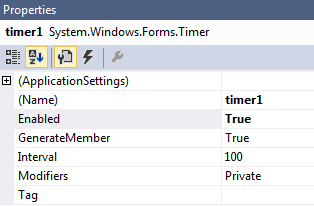 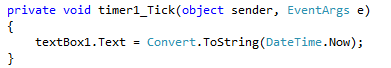 5-	Zaman ve Tarih Kontrolleri
DateTimePicker, açılan kutudan zaman değeri seçmeyi sağlar. Seçilen değer Date tipinde olur.
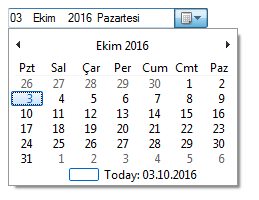 5-	Zaman ve Tarih Kontrolleri
MonthCalendar, DateTimePicker kontrolünün açılan takvimi biçimindedir. Bu kontrol kullanıcıya, tarih alanları üzerinde daha esnek çalışmayı sağlar. DateTimePicker kontrolünün birçok özelliğini almasına rağmen, bazı özelliklerinde değişiklikler görülür. Örneğin Value özelliği bu kontrolde yoktur. Bu kontrolden seçilen değerler, bir tarih aralığıdır. Dolayısıyla tek bir Date tipini tutan bir özellik yoktur
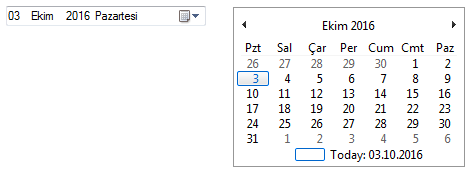 6-	Dinamik Kontroller
Kontroller tasarım anında eklenip ayarlanabildiği gibi, çalışma anında da oluşturulup forma eklenebilir. Kontrollerin, Properties panelinde gözüken tüm özelliklere kod tarafında ulaşılabildiği için çalışma anında önceden oluşturulmuş bir kontrolün özelliği değiştirilebilir. Bununla birlikte, yeni bir form oluşturup gösterme işlemi gibi, çalışma anında yeni bir kontrol oluşturup, özellikleri atanıp form üzerinde gösterilebilir. Yeni eklenen kontrollerin olaylarına erişmek için EventHandler nesnesi kullanılır. Olay gerçekleştiği zaman çalıştırılacak kodların bulunduğu yordam ise EventHandler nesnesi oluşturulurken, parametre olarak geçilmelidir.
6-	Dinamik Kontroller
6-	Dinamik Kontroller